Modul 6K
Beispiele für RDA-Aufnahmen
AG RDA Schulungsunterlagen – Modul 6: Karten | ..... | Stand: 14.12.2015 | CC BY-NC-SA
1
6K.01 | Beispiel
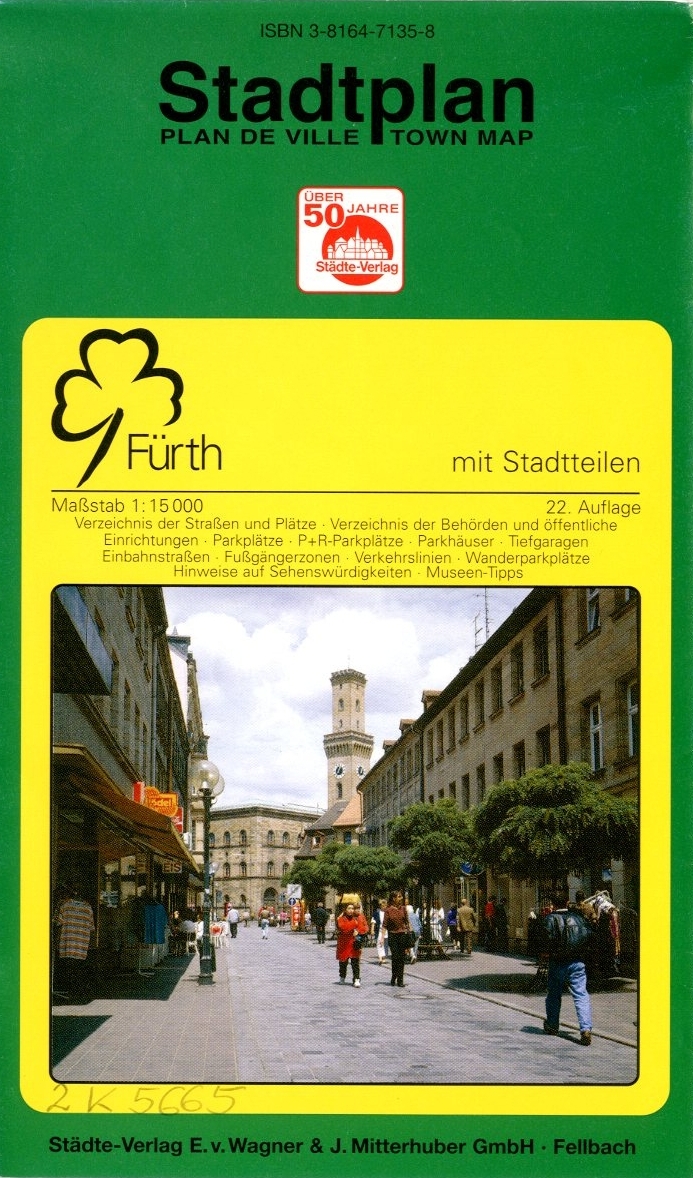 Weitere bibliografische Informationen:

Nach Verlagsmitteilung 2006 erschienen
Maße der Karte: 71 cm (Höhe), 58 cm (Breite)
Faltmaß: 20 cm (Höhe), 12 cm (Breite)
Lösung formatneutral
AG RDA Schulungsunterlagen – Modul 6: Karten | ..... | Stand: 14.12.2015 | CC BY-NC-SA
2
6K.01 | Aleph-Lösung (B3Kat)
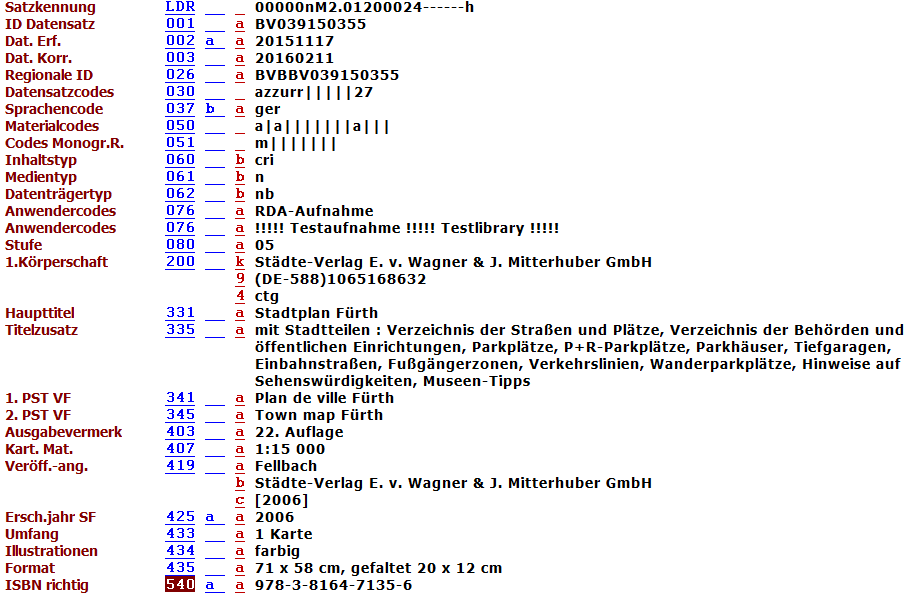 AG RDA Schulungsunterlagen – Modul 6: Karten | ..... | Stand: 14.12.2015 | CC BY-NC-SA
3
6K.02 | Beispiel
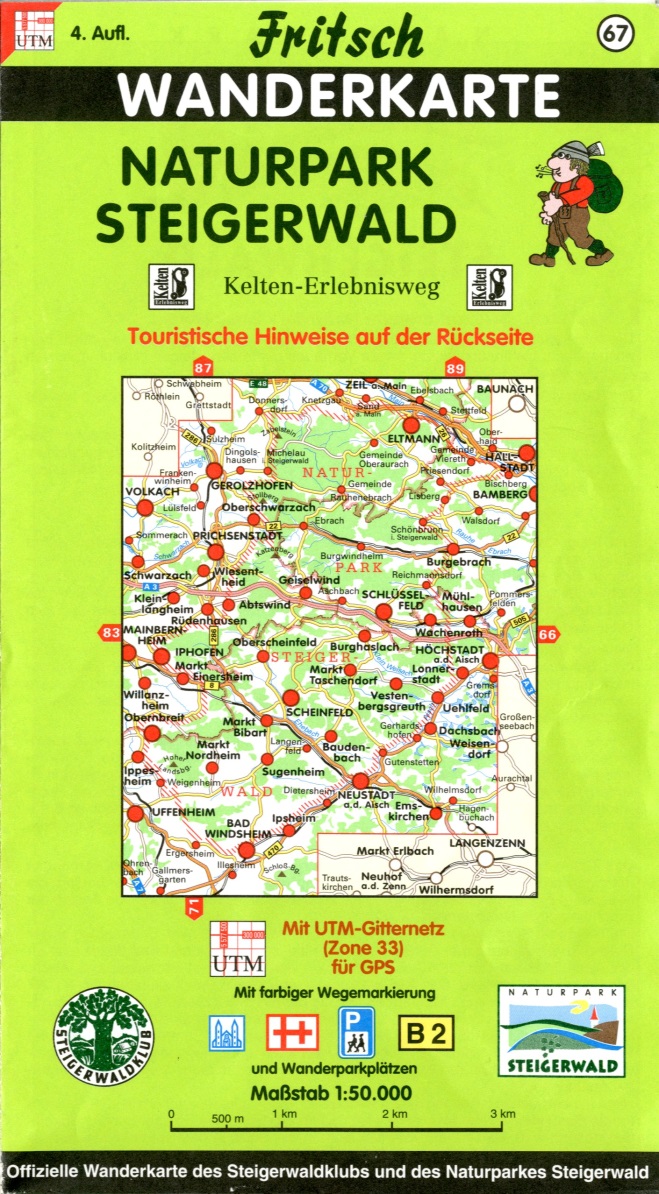 Weitere bibliografische Informationen:

Nach Verlagsmitteilung 2006 erschienen
Auf der Rückseite 2 Anschlusskarten, touristische Hinweise und zahlreiche Fotos
Maße der Karte: 86 cm (Höhe), 107 cm (Breite) 
Faltmaß: 22 cm (Höhe), 12 cm (Breite)
Geländedarstellung durch Schummerung
ISBN 3-86116-067-6
Lösung formatneutral
AG RDA Schulungsunterlagen – Modul 6: Karten | ..... | Stand: 14.12.2015 | CC BY-NC-SA
4
6K.02 | Aleph-Lösung (B3Kat)
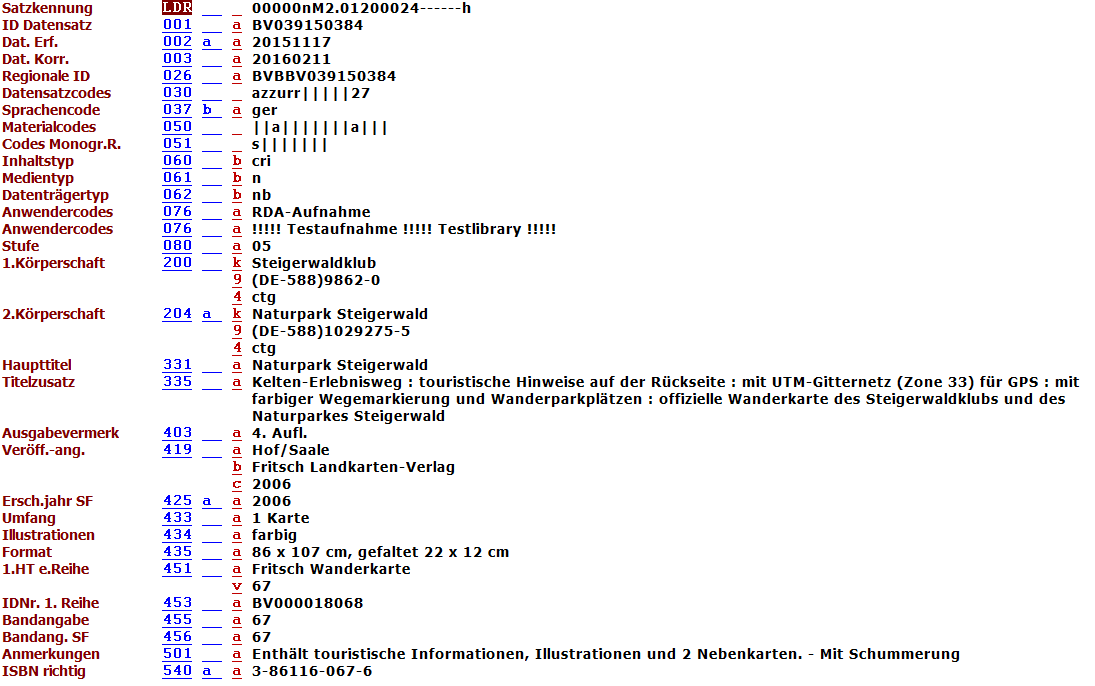 AG RDA Schulungsunterlagen – Modul 6: Karten | ..... | Stand: 14.12.2015 | CC BY-NC-SA
5
6K.03 | Beispiel
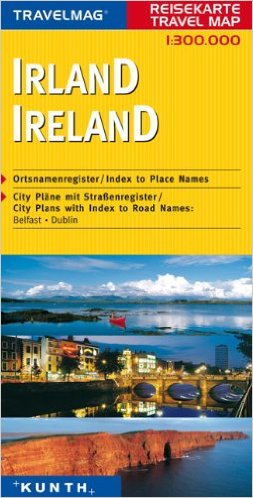 Weitere bibliografische Informationen:

Als Erscheinungsort ist München ermittelt
Erscheinungsdatum auf der Karte 2003
In 2 Teilen auf Vorder- und Rückseite
Maße der Karte (Kartenfeld auf Vorder- und Rückseite): 181 cm (Höhe), 139 cm (Breite)
Maße des Blattes: 100 cm (Höhe), 144 cm (Breite)
Faltmaß: 26 cm (Höhe), 13 cm (Breite), im Umschlag
Ortsregister vom Verleger eingeklebt
Geländedarstellung  durch Schummerung
ISBN 3-89944-040-4
Lösung formatneutral
AG RDA Schulungsunterlagen – Modul 6: Karten | ..... | Stand: 14.12.2015 | CC BY-NC-SA
6
6K.03 | Aleph-Lösung (B3Kat)
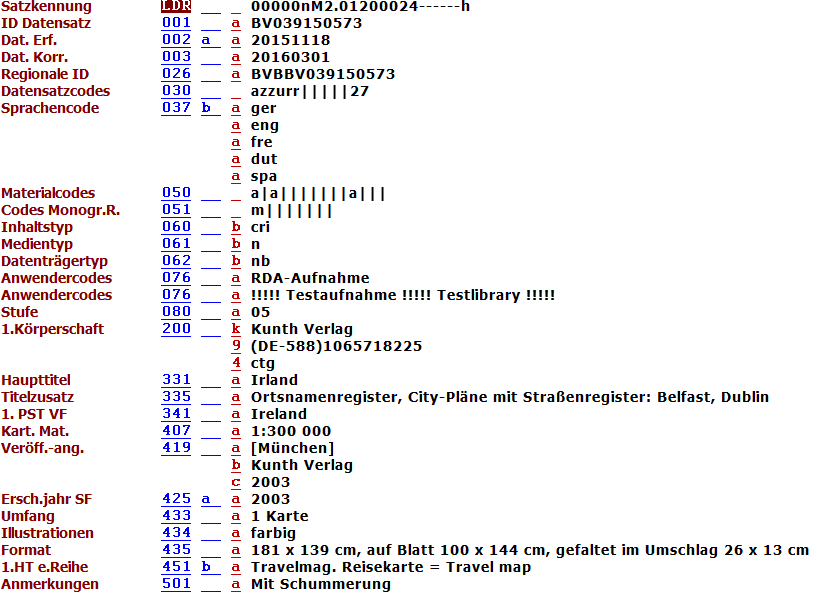 AG RDA Schulungsunterlagen – Modul 6: Karten | ..... | Stand: 14.12.2015 | CC BY-NC-SA
7
6K.04 | Beispiel
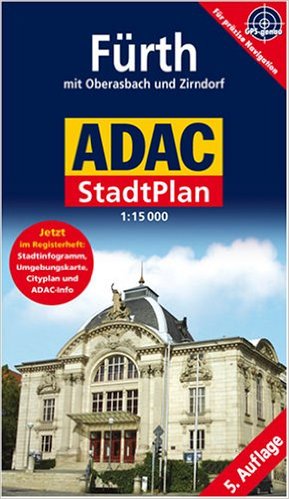 Weitere bibliografische Informationen:

Als Erscheinungsort München, als Verlagsname ADAC-Verlag angegeben
Nach Verlagsmitteilung 2006 erschienen
Maße der Karte: 99 cm (Höhe), 68 cm (Breite)
Faltmaß: 18 cm (Höhe), 10 cm (Breite)
Loses Registerheft mit 39 Seiten
ISBN 978-3-8264-1837-2
Lösung formatneutral
AG RDA Schulungsunterlagen – Modul 6: Karten | ..... | Stand: 14.12.2015 | CC BY-NC-SA
8
6K.04 | Aleph-Lösung (B3Kat)
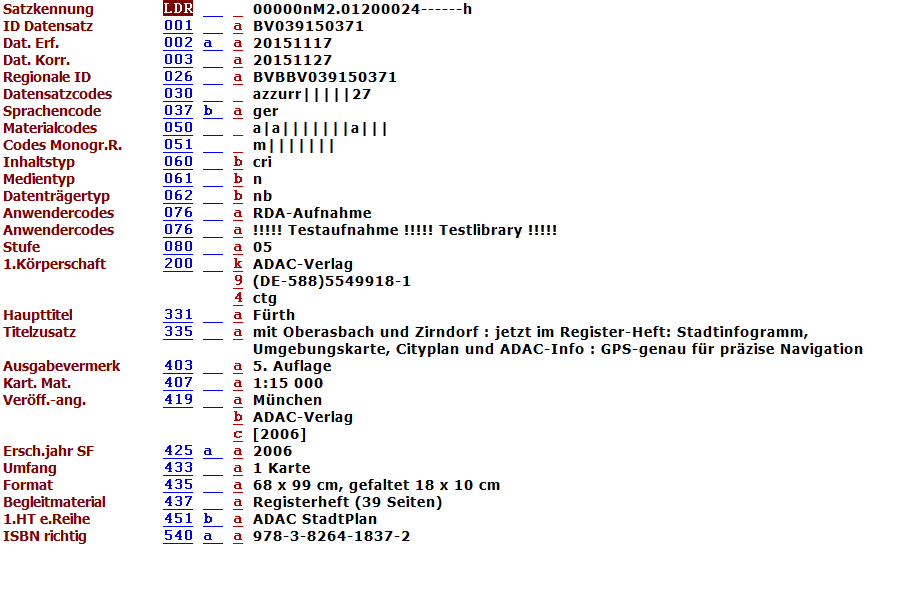 AG RDA Schulungsunterlagen – Modul 6: Karten | ..... | Stand: 14.12.2015 | CC BY-NC-SA
9
6K.06 | Beispiel
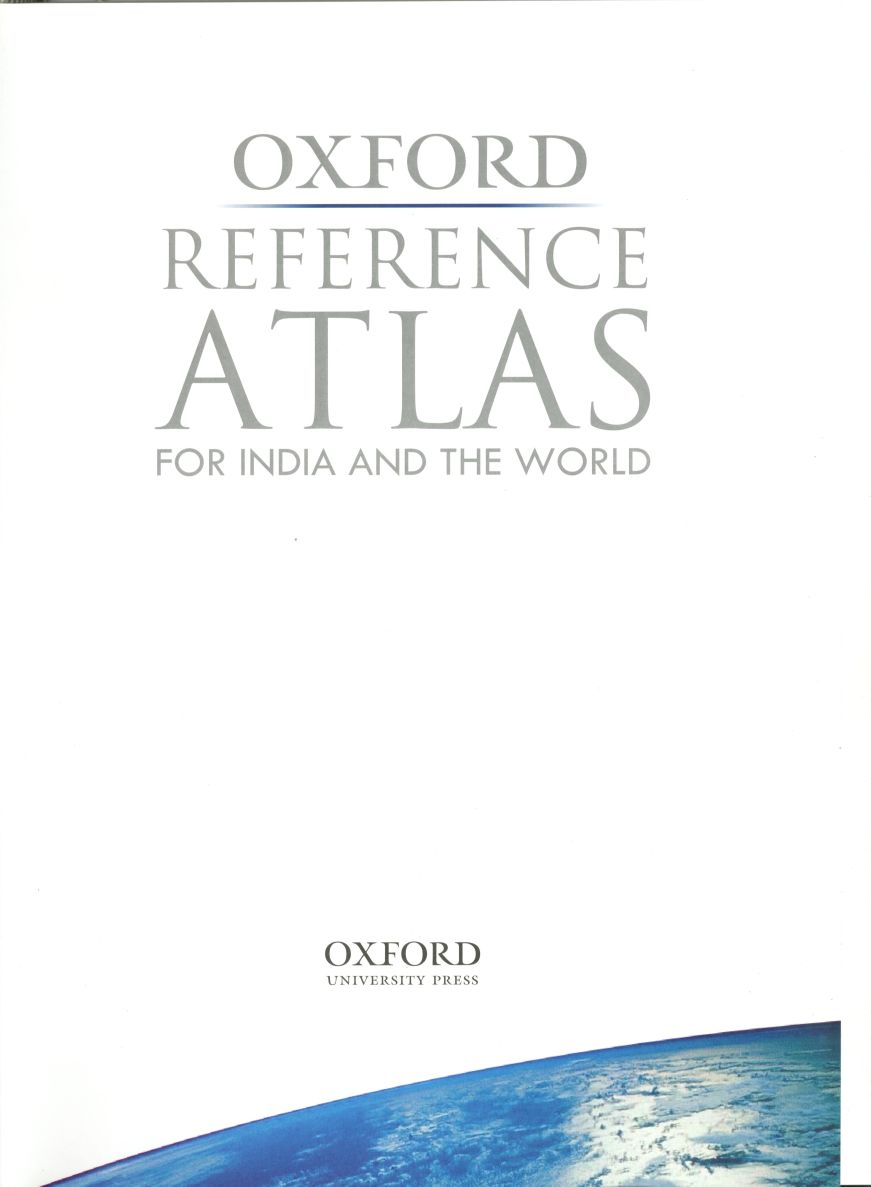 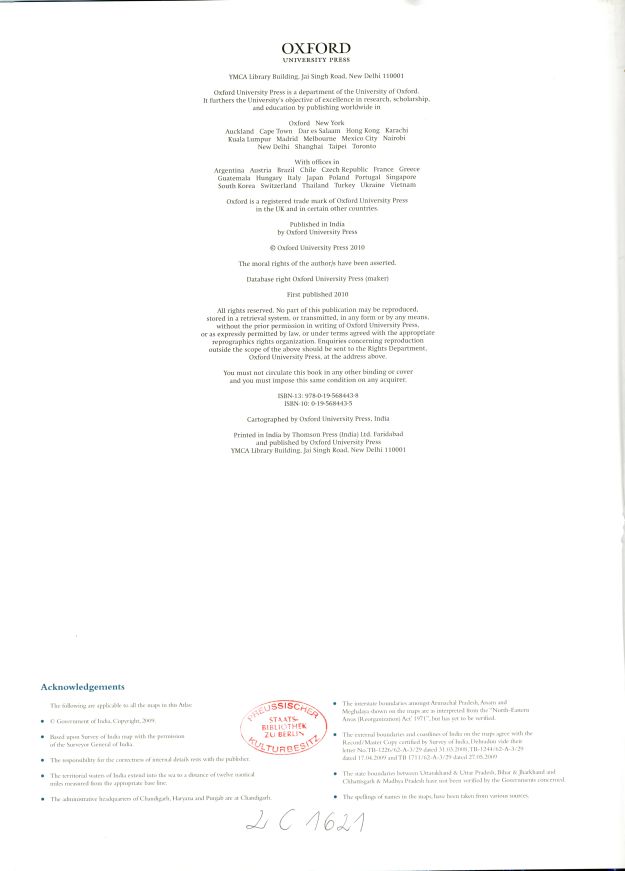 Weitere bibliografische Informationen:

410 Seiten
Farbige Illustrationen, farbige Karten
Index
Lösung formatneutral
AG RDA Schulungsunterlagen – Modul 6: Karten | ..... | Stand: 14.12.2015 | CC BY-NC-SA
10
6K.06 | Aleph-Lösung (B3Kat)
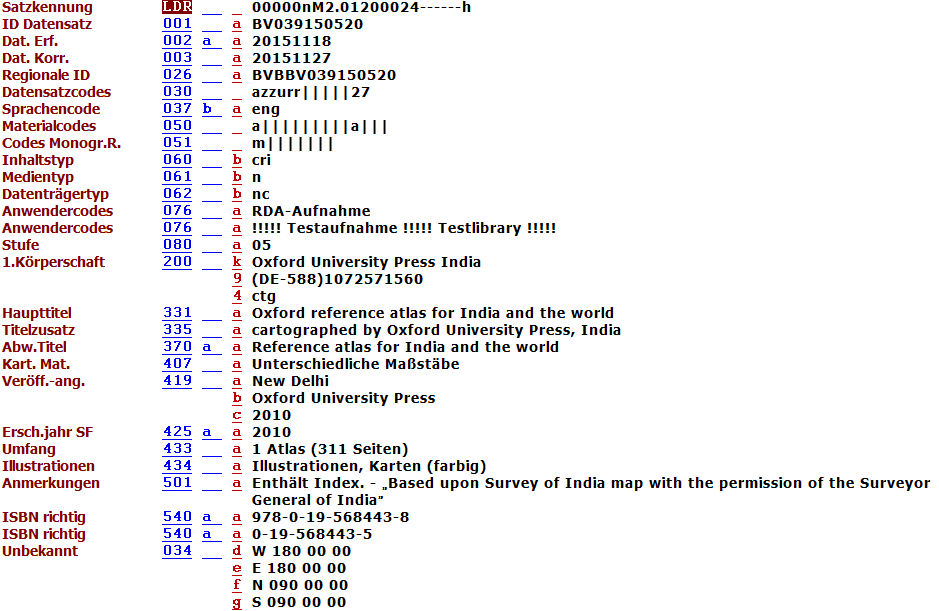 AG RDA Schulungsunterlagen – Modul 6: Karten | ..... | Stand: 14.12.2015 | CC BY-NC-SA
11
6K.07 | Beispiel
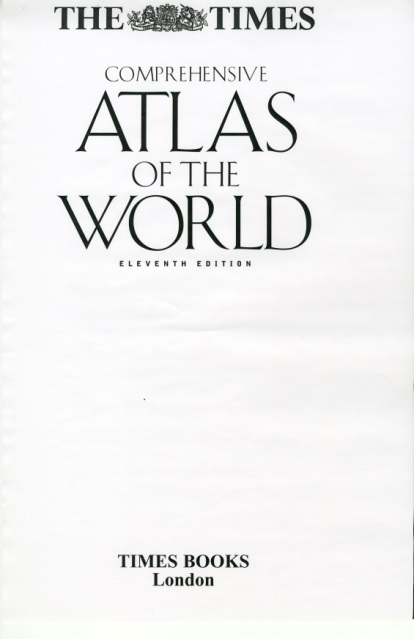 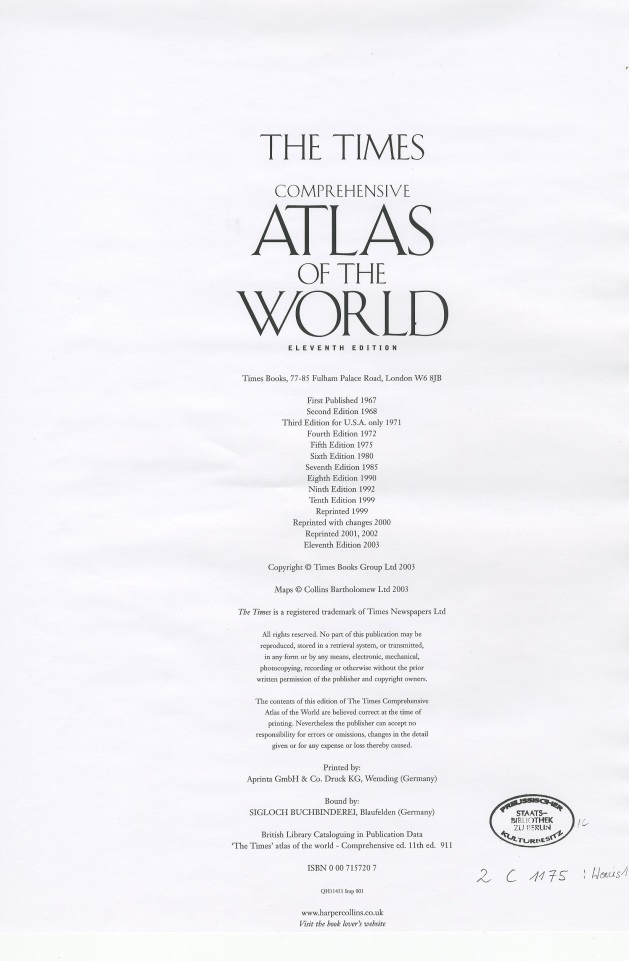 Weitere bibliografische Informationen: 

Loses Blatt mit Legende, Index
Lösung formatneutral
AG RDA Schulungsunterlagen – Modul 6: Karten | ..... | Stand: 14.12.2015 | CC BY-NC-SA
12
6K.07 | Aleph-Lösung (B3Kat)
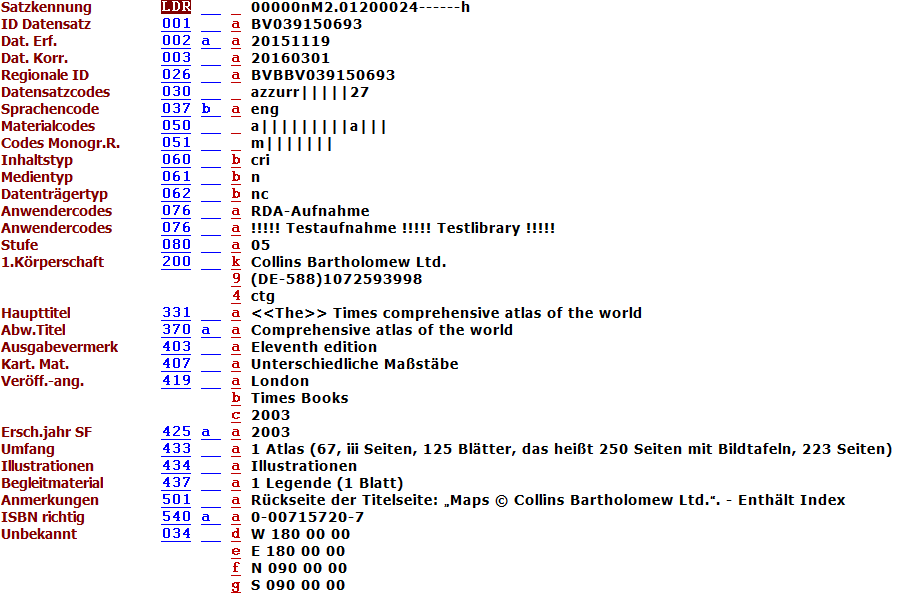 AG RDA Schulungsunterlagen – Modul 6: Karten | ..... | Stand: 14.12.2015 | CC BY-NC-SA
13
6K.08 | Beispiel
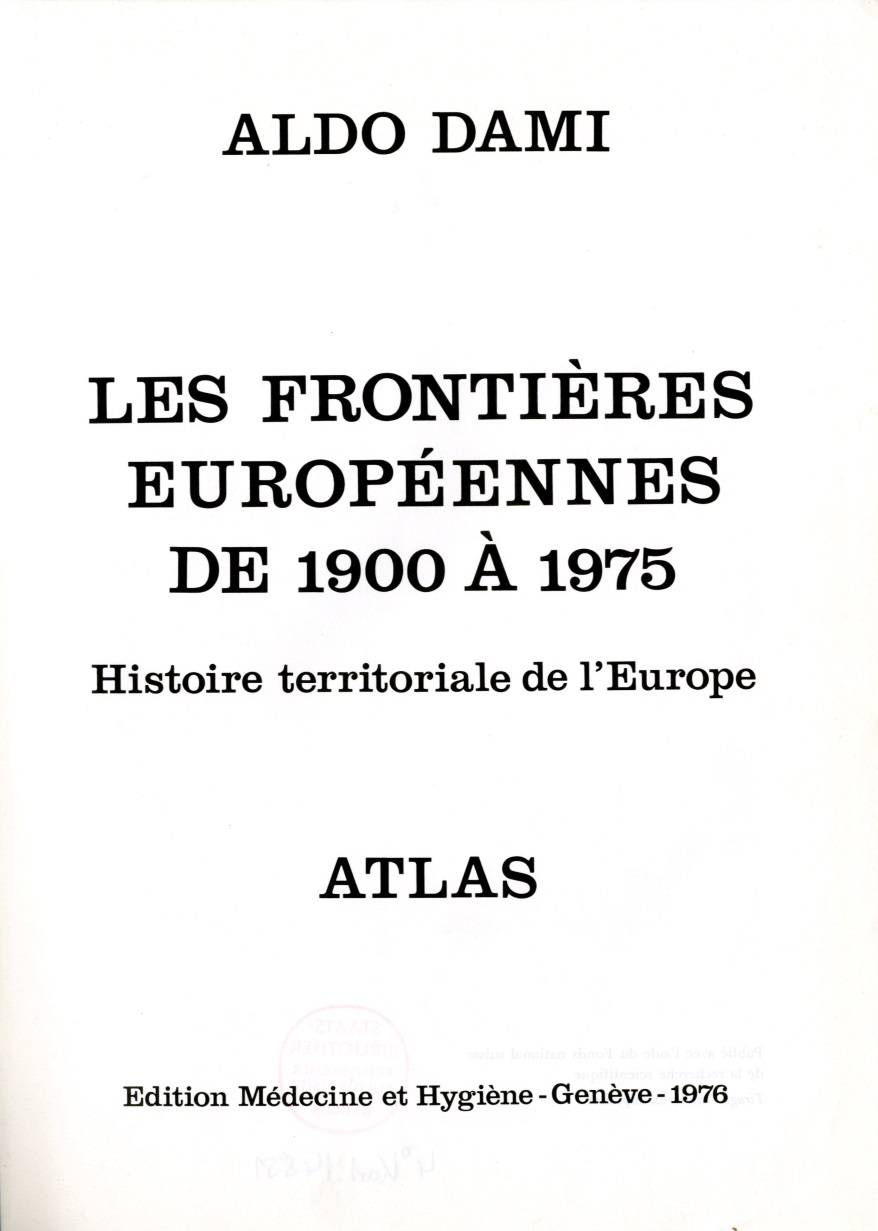 Weitere bibliografische Informationen:

VIII Seiten, 370 Seiten
Umfangreiche Texte zur Karte, gleichwertig
Lösung formatneutral
AG RDA Schulungsunterlagen – Modul 6: Karten | ..... | Stand: 14.12.2015 | CC BY-NC-SA
14
6K.08 | Aleph-Lösung (B3Kat)
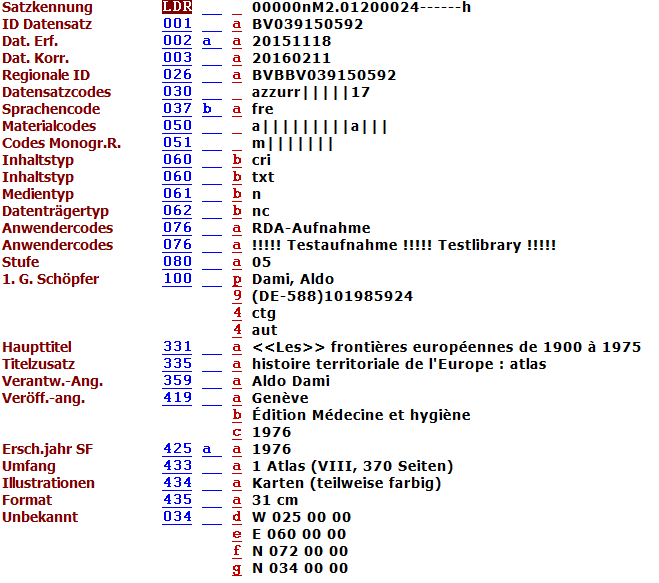 AG RDA Schulungsunterlagen – Modul 6: Karten | ..... | Stand: 14.12.2015 | CC BY-NC-SA
15
6K.09 | Beispiel
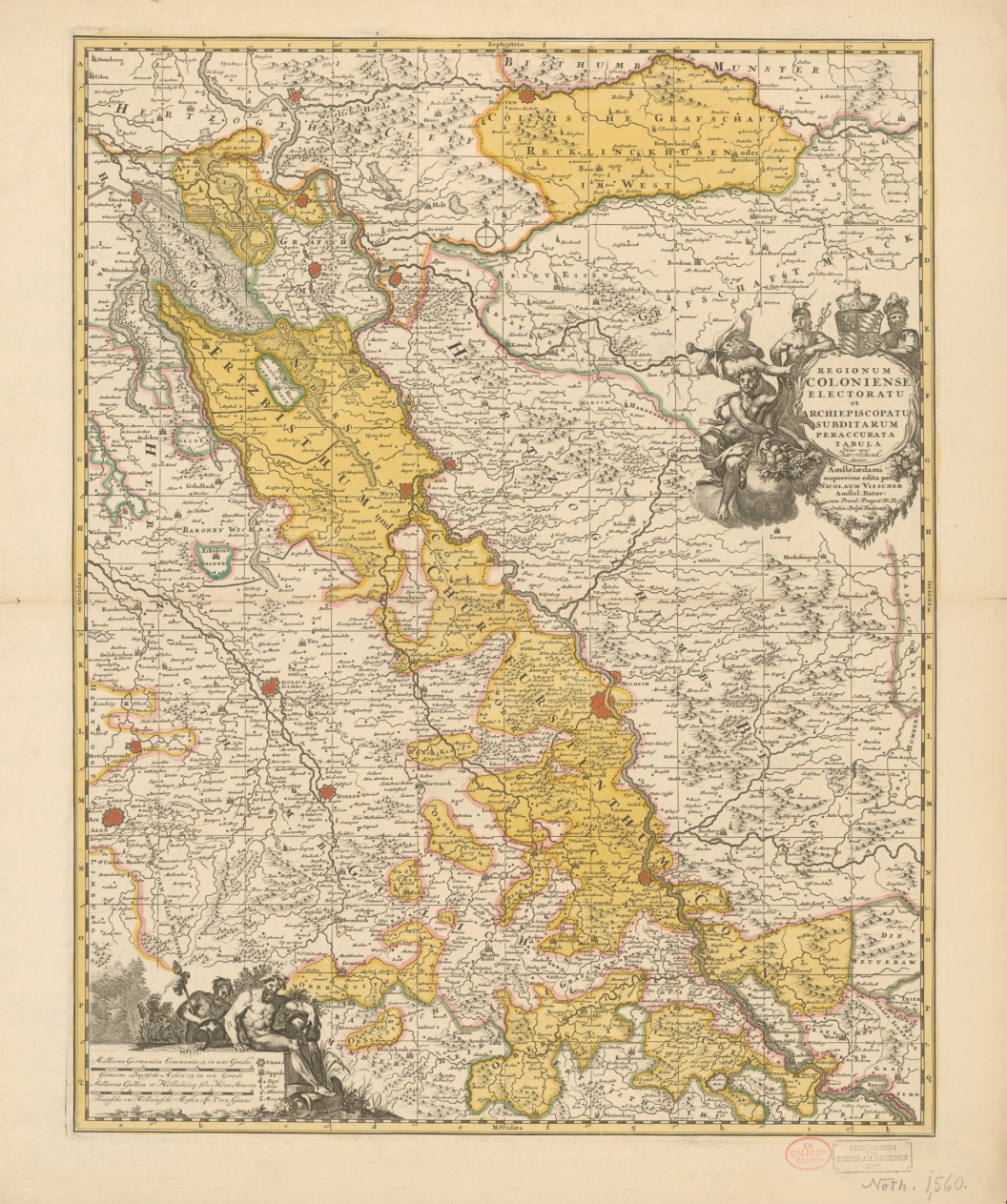 Weitere bibliografische Informationen:

Kupferstich
Maße der Karte: 56 cm (Höhe), 44 cm (Breite)
Lösung formatneutral
AG RDA Schulungsunterlagen – Modul 6: Karten | ..... | Stand: 14.12.2015 | CC BY-NC-SA
16
6K.09 | Aleph-Lösung (B3Kat)
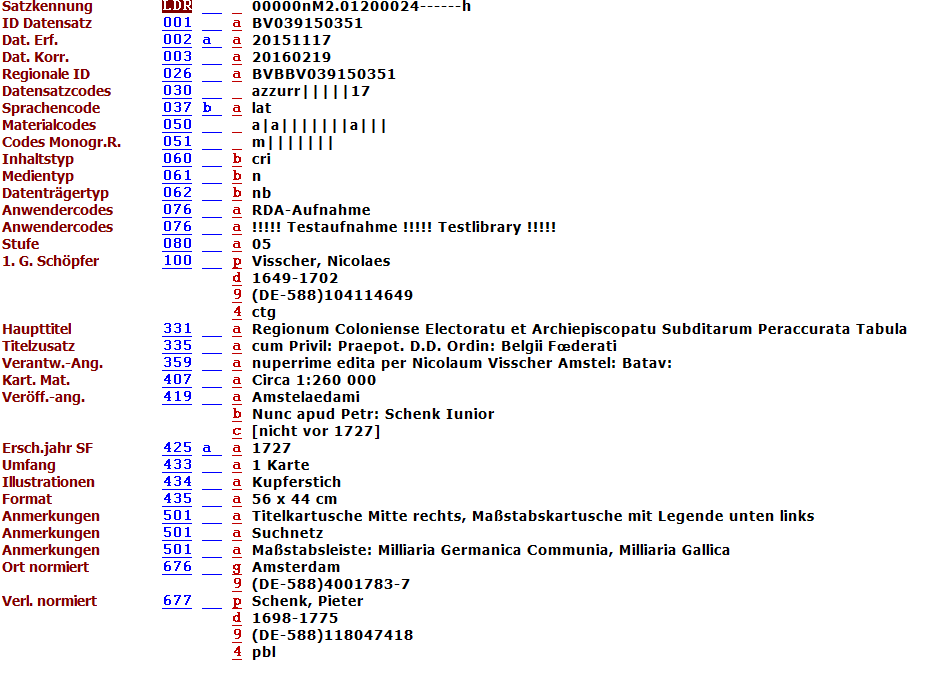 AG RDA Schulungsunterlagen – Modul 6: Karten | ..... | Stand: 14.12.2015 | CC BY-NC-SA
17
6K.10 | Beispiel
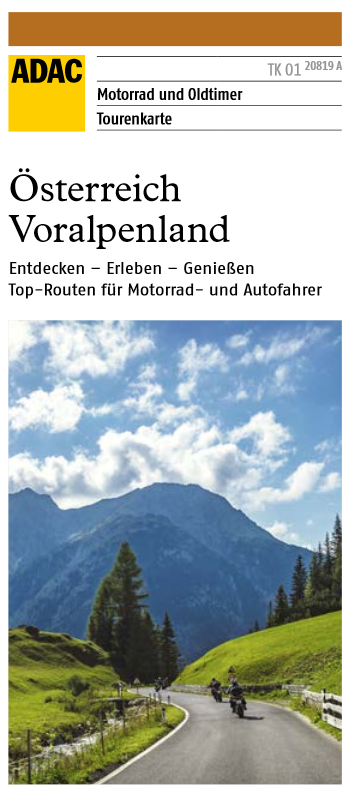 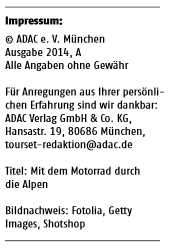 Weitere bibliografische Informationen:

Maße der Karte (zusammengesetzt): 88 cm (Höhe), 54 cm (Breite)
Maße des Blatts: 46 cm (Höhe), 66 cm (Breite)
Faltgröße: 23 cm (Höhe), 11 cm (Breite)
Zur Karte
Lösung formatneutral
AG RDA Schulungsunterlagen – Modul 6: Karten | ..... | Stand: 14.12.2015 | CC BY-NC-SA
18
6K.10 | Aleph-Lösung (B3Kat)
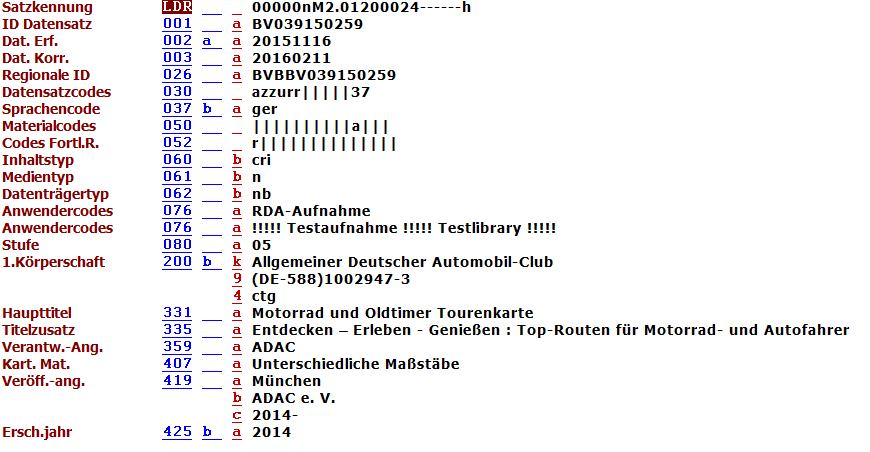 AG RDA Schulungsunterlagen – Modul 6: Karten | ..... | Stand: 14.12.2015 | CC BY-NC-SA
19
6K.10 | Aleph-Lösung (B3Kat)
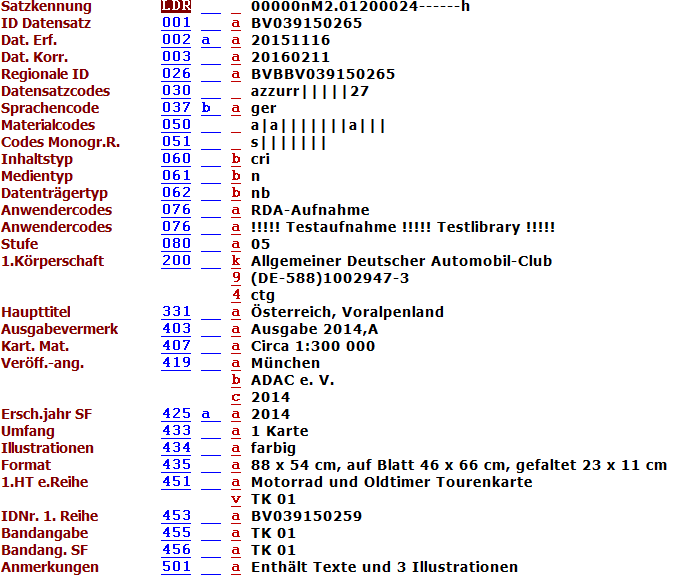 AG RDA Schulungsunterlagen – Modul 6: Karten | ..... | Stand: 14.12.2015 | CC BY-NC-SA
20
6K.11 | Beispiel
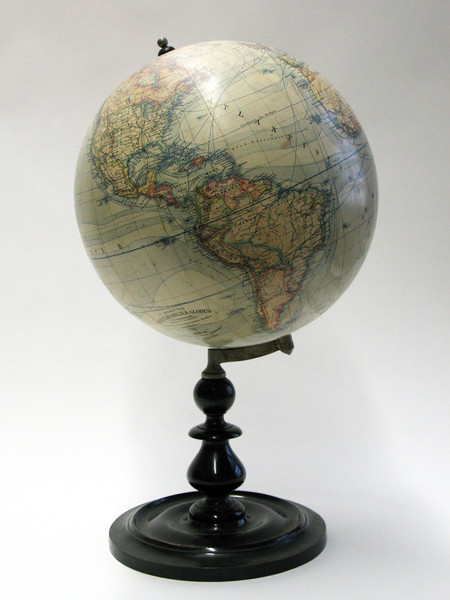 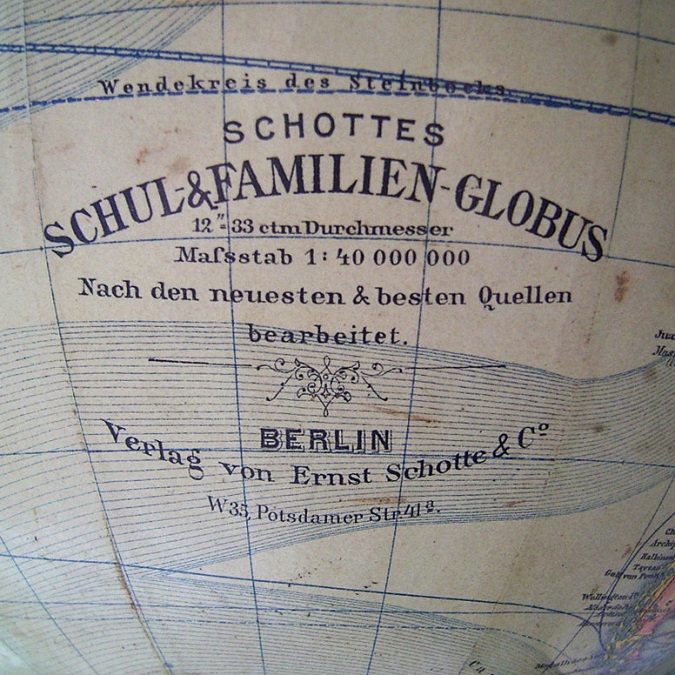 Weitere bibliografische Informationen:

Erschienen 1902 oder 1903
Trägermaterial Pappmaché
Halterung Holzsockel
Geländedarstellung durch Bergstriche
Meeresströmungen und Schifffahrtswege
Lösung formatneutral
AG RDA Schulungsunterlagen – Modul 6: Karten | ..... | Stand: 14.12.2015 | CC BY-NC-SA
21
6K.11 | Aleph-Lösung (B3Kat)
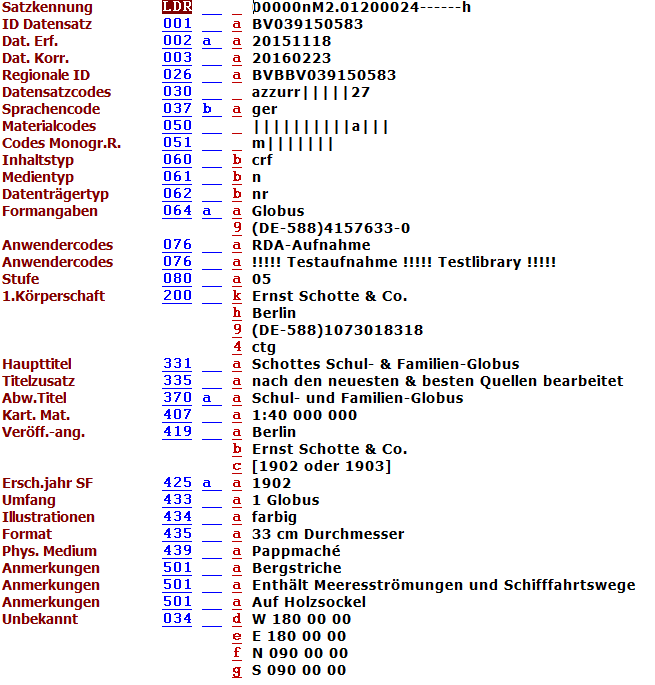 AG RDA Schulungsunterlagen – Modul 6: Karten | ..... | Stand: 14.12.2015 | CC BY-NC-SA
22
6K.12 | Aleph-Lösung (B3Kat)
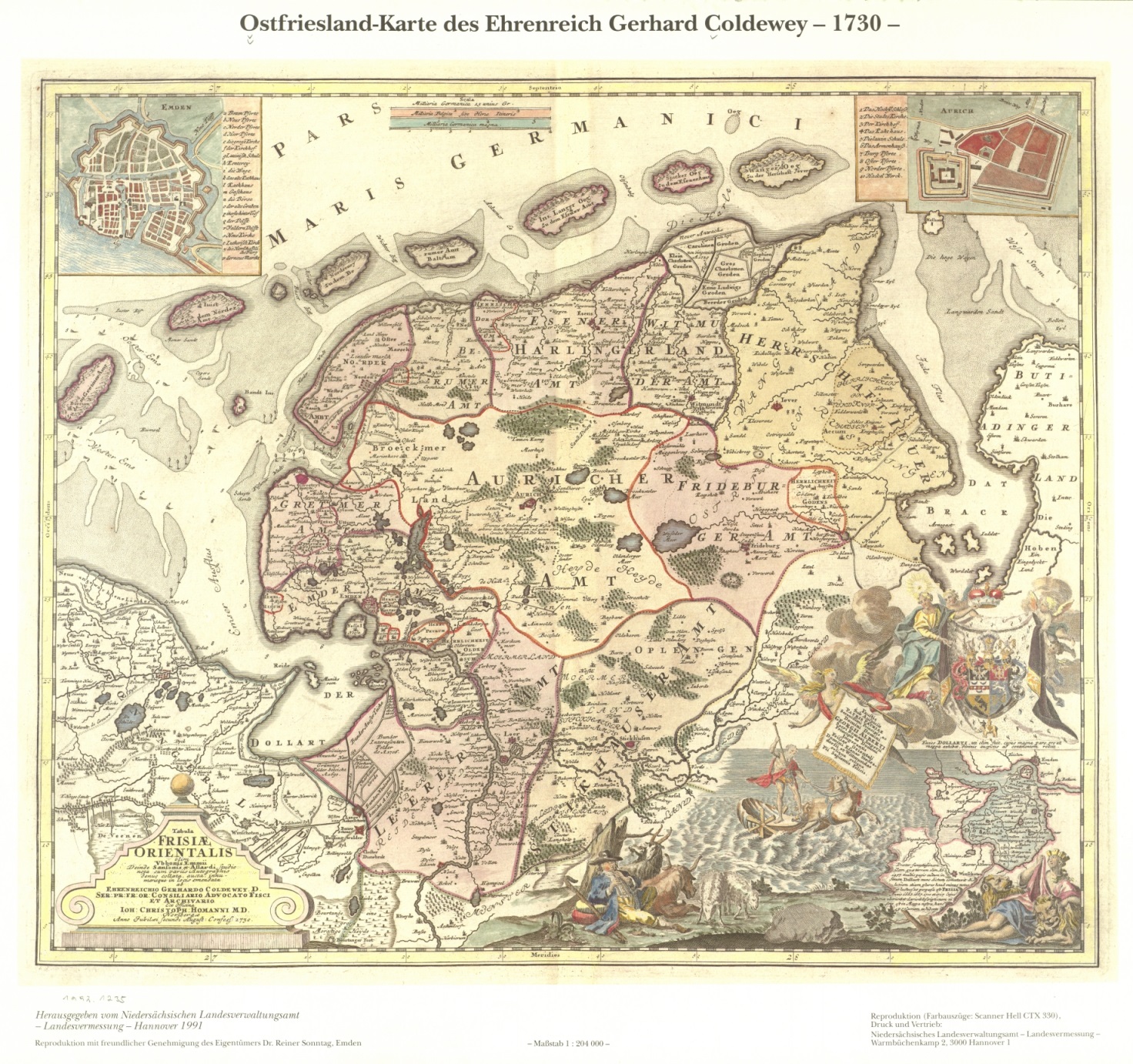 AG RDA Schulungsunterlagen – Modul 6: Karten | ..... | Stand: 14.12.2015 | CC BY-NC-SA
23
6K.12 | Aleph-Lösung (B3Kat)
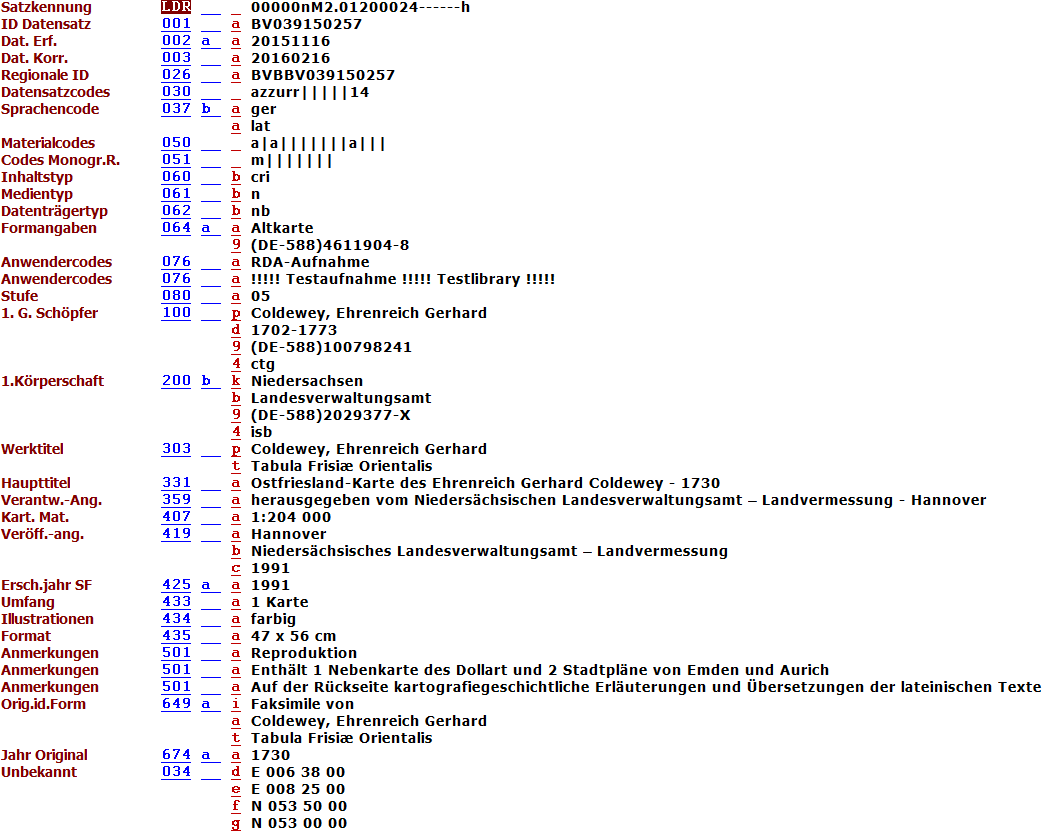 AG RDA Schulungsunterlagen – Modul 6: Karten | ..... | Stand: 14.12.2015 | CC BY-NC-SA
24
Fragen ?
karten@bsb-muenchen.de
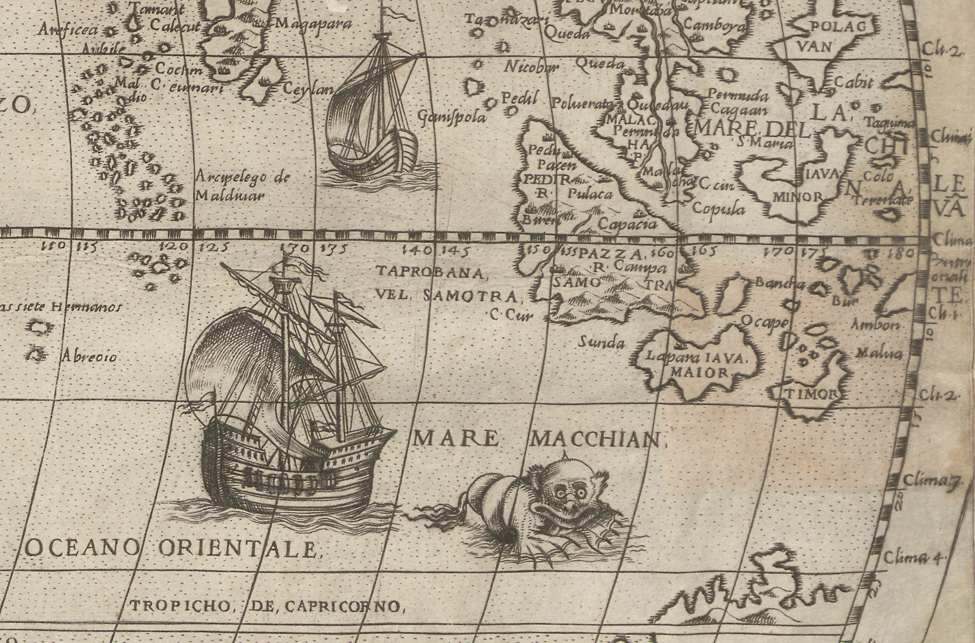 AG RDA Schulungsunterlagen – Modul 6K: Karten | Aleph | Stand: 23.02.2016 | CC BY-NC-SA
25